Изображение человека в движении.Эскиз модели
Хамзина Светлана Руслановна
учитель ИЗО
 «МБОУ школа №174» 
г. Казань
Когда вы задаете позу своего героя, нужно не забыть о его центре тяжести. Закон всемирного тяготения еще никто не отменял. Центр тяжести человека расположен в низу живота. Вес ног составляет около половины веса тела.
Его расположение относительно точек опоры влияет на равновесие тела.
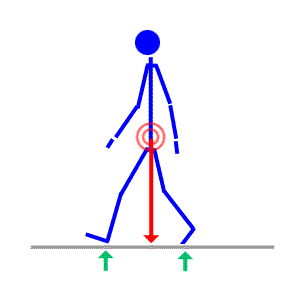 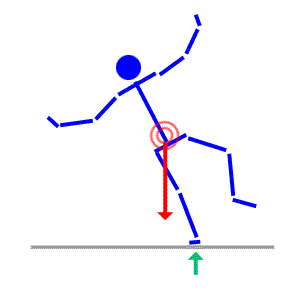 Посмотрите на эти примеры:красный круг = центр тяжестикрасная стрелка = направление силы тяжестизеленая стрелка = точки опоры
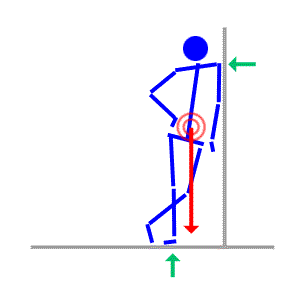 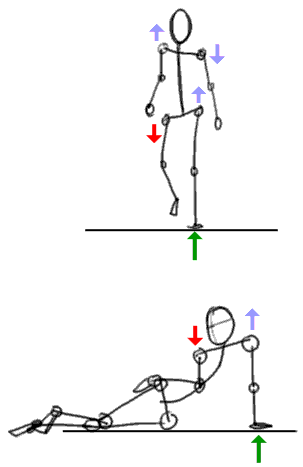 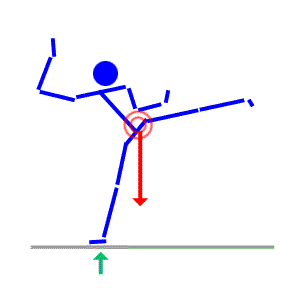 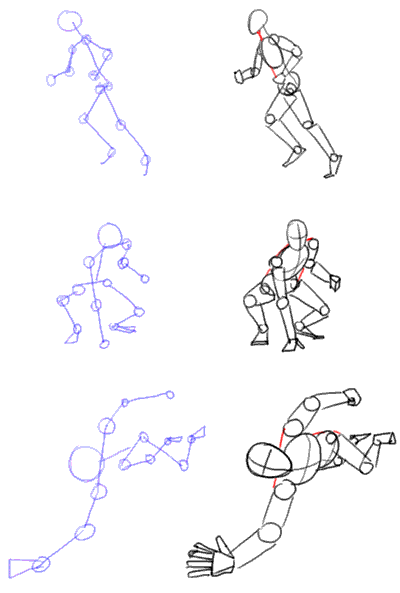 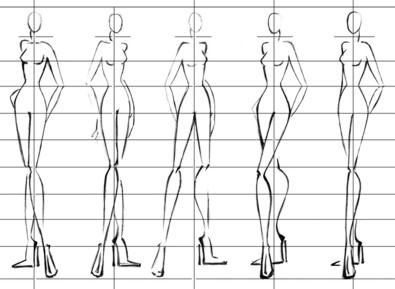 Детали лица в данном рисунке, как правило, не имеют значения. Главное — точно отобразить тело человека, на котором будет изображена одежда.
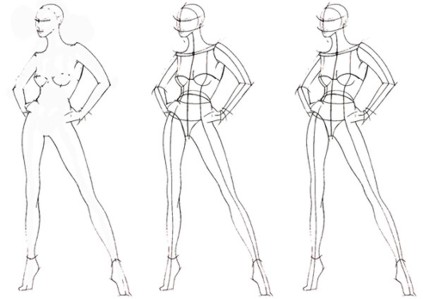 Помните, что в определенных позах на некоторых участках тела образуются складки. Например, под грудью у женщин ложится тень, коленки прорисовывают дугой с концами, направленными вверх. Четко видны обычно линии ключиц. Все нюансы такого рода очевидны и на одежде, именно они в рисунке придают естественности.
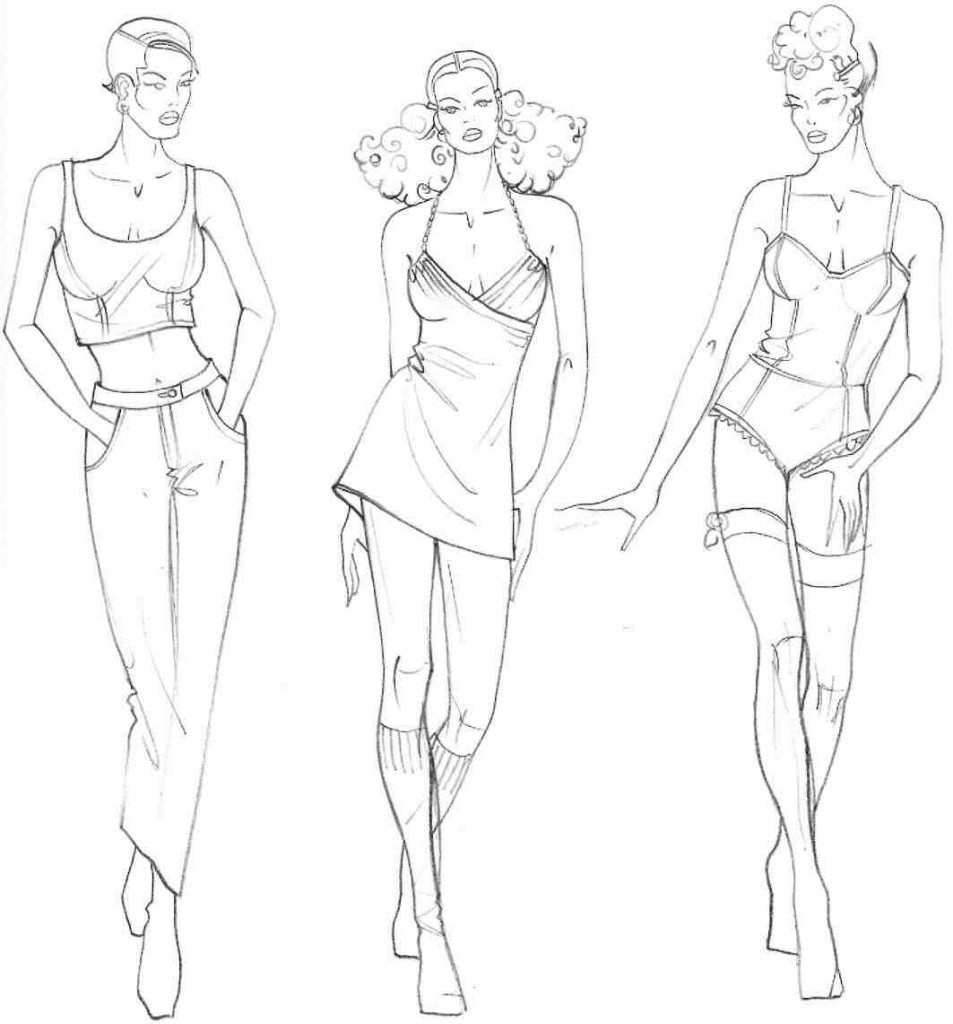 Рисуя одежду, помните и про свойства тканей драпироваться
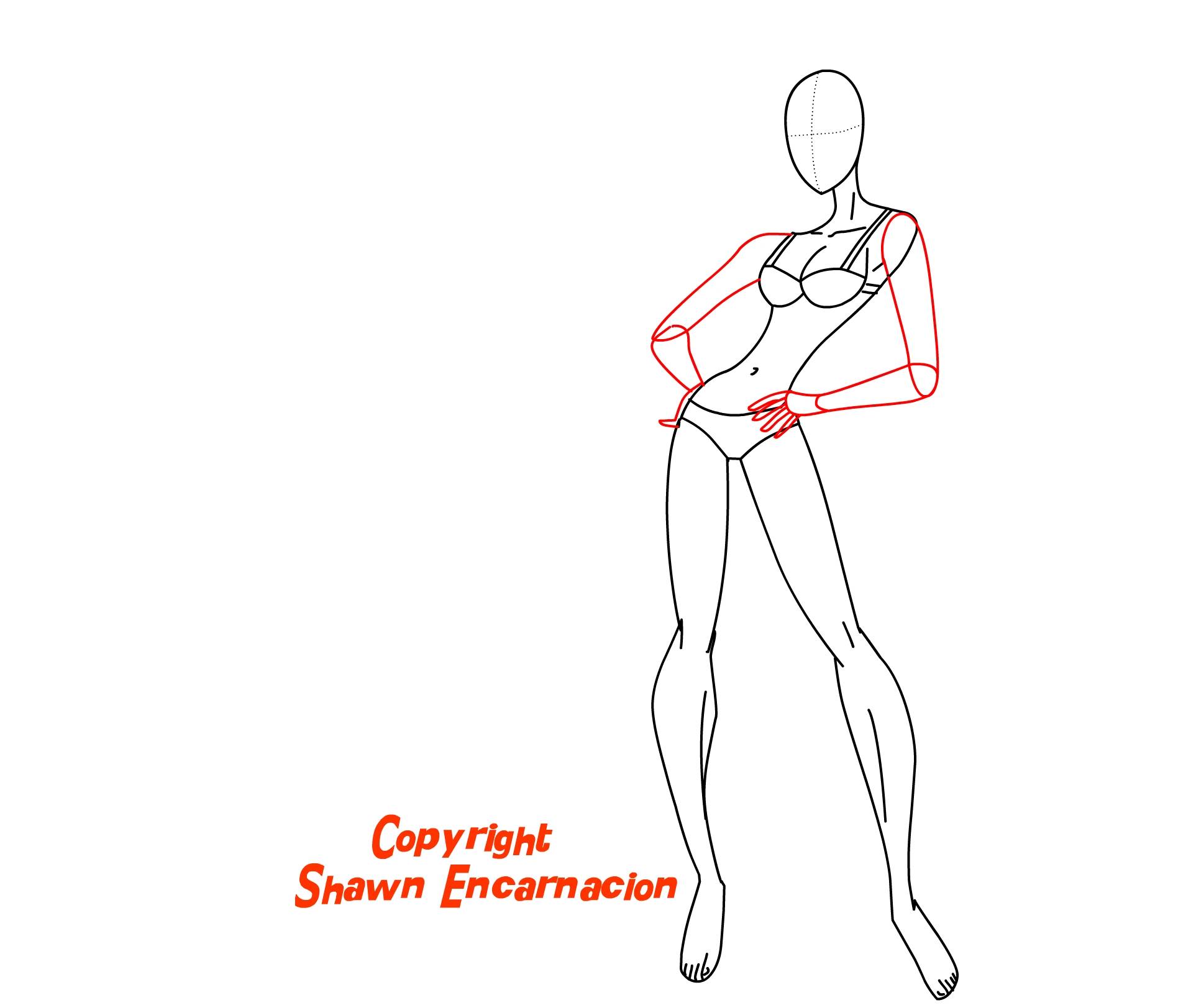 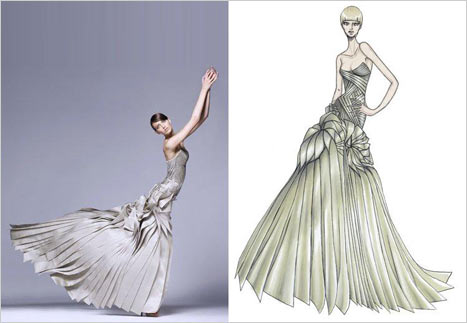 Изобразите складки, затемните участки, на которые они бросят тень. Любая одежда не будет сидеть гладко,. Представьте, как будет выглядеть модель в придуманном вами наряде – где лягут складки, драпировки и т.п.
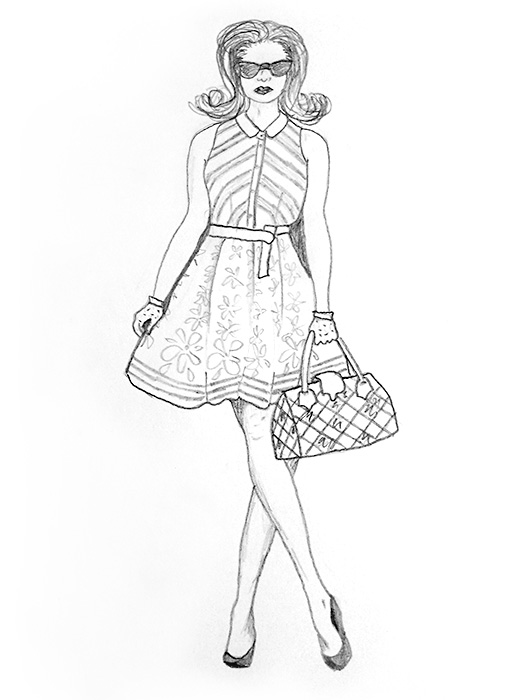